FoKUS Miljö och läkemedel
Miljöindikatorer
Utgångspunkten för samlingen av miljöindikatorer i Primärvårdskvalitet är kunskapsstödet ”Läkemedel och miljö” på Janusinfo.se. 
Det innebär att detta material handlar om att minska användning av miljöbelastande läkemedel och att miljöaspekterna som tas upp handlar om hur läkemedel förorenar vatten och därmed orsakar skada.
Hållbarhet är förstås mycket mer än vad som täcks av de miljöindikatorer som ingår i detta material, t ex
Undvika överdiagnostik och överbehandling
Resor, tillverkning av utrustning och läkemedel mm, avfallshantering ….
Ref: MacNeill, Planetary health care: a framework for sustainable health systems, Lancet Planetary health 2021
Miljö och läkemedel
De flesta läkemedel vi använder hamnar till slut som läkemedelsrester i avloppsvattnet och kan nå vattendrag trots passage genom avloppsreningsverk. Rapporter finns om påverkan på fiskar, exempelvis kan könshormoner försämra fortplantningen. Läkemedelsrester har hittats i  spindlar som lever nära vattendrag. Utsläpp av antibiotika riskerar att driva på utvecklingen av resistens.
Detta FoKUS-material tar upp tre vanliga läkemedel/ läkemedelsgrupper: SSRI, kinoloner och diklofenak
Materialet bygger på Kunskapsstödet Läkemedel och miljö på Janusinfo.se
Förstå era data
För att bättre förstå de siffror som visas i PrimärvårdsKvalitet kan ni titta på FoKUS-materialet ”Lär känna era data” på
 https://skr.se/primarvardskvalitet/anvandningprimarvardskvalitet/vardcentralochrehab/fokusettsattattlaraochutveckla/fokusdel3larkannaeradata.58537.html
Miljöindikatorer, tre områden
Ångest och Depression (bild 6-16)
Indikatorer
Läkemedelsbehandling
Samtalsbehandling
Levnadsvanor och handledd träning
2. Antibiotika (bild 17-19) 
Indikator
Akut cystit som behandlats med kinoloner (kvinnor ≥15 år/ män)
3. NSAID (bild 20-22) 
Indikator
Andel Diklofenak av alla förskrivna NSAID
SSRI/ SNRI i miljön
Från miljösynpunkt finns det en riskbild för SSRI/SNRI*  
Halter i miljön av flera SSRI/SNRI överstiger de koncentrationer som påverkar vattenlevande organismer, särskilt ryggradslösa djur. Koncentrationer av olika SSRI/SNRI i fisk exponerad för renat avloppsvatten motsvarar terapeutiska eller subterapeutiska nivåer hos människa. 
Sammantaget finns en riskbild för de studerade antidepressiva substanserna. Bland de som har mest jämförbara data finns ingen uppenbar riskreduktion i att byta ut en substans mot en annan
* Rapport från Goodpoint 2018 ”Jämförande bedömning av miljörisk vid användning av citalopram, escitalopram, sertralin, fluoxetin, venlafaxin, paroxetin och klomipramin”
SSRI/ SNRI, användning
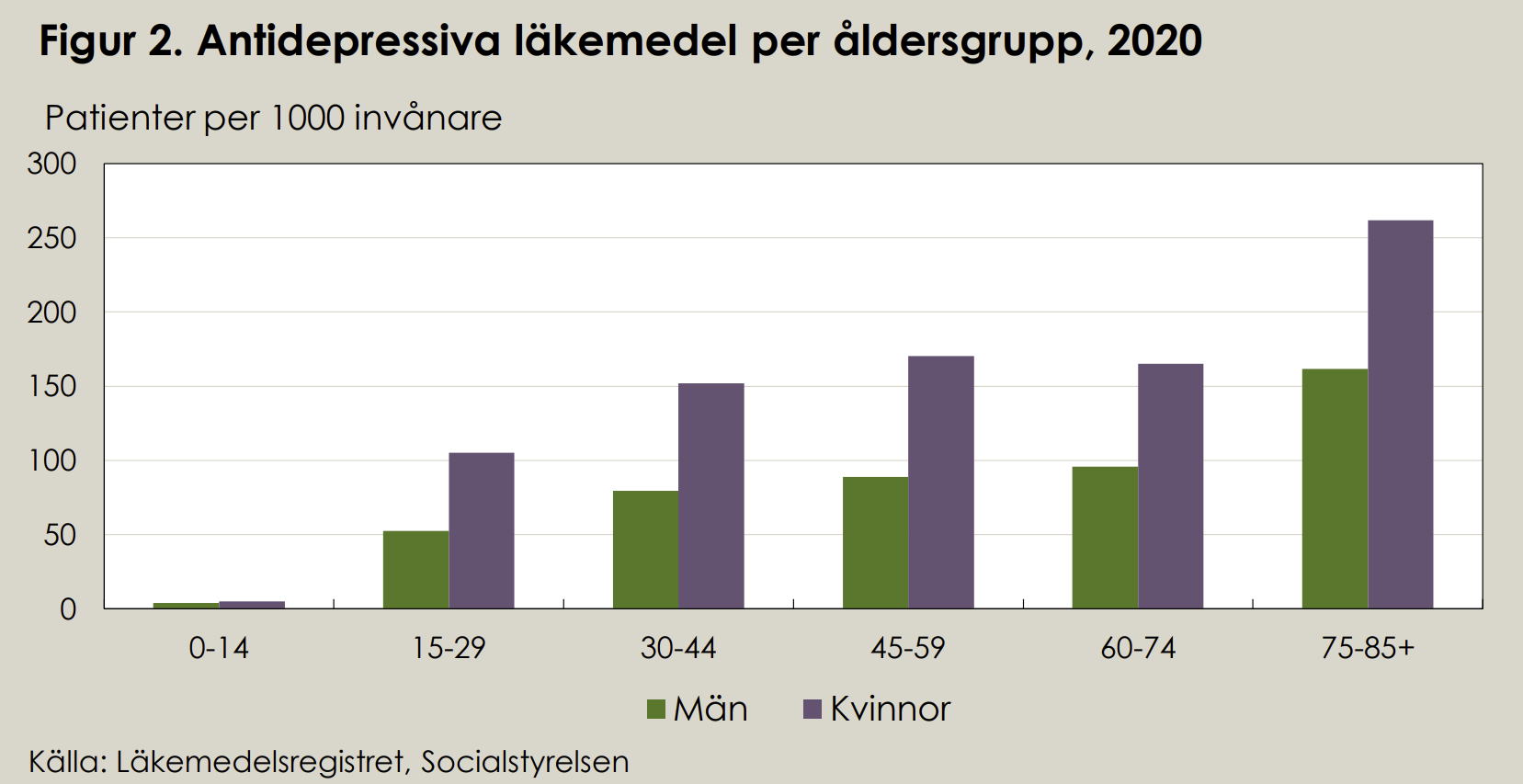 Andelen som får antidepressiva läkemedel har ökat 
25% ökning 2006 – 2018, största ökningen var hos barn och unga
Fler kvinnor än män använder antidepressiva läkemedel i alla åldersgrupper
14% av kvinnorna, 7 % av männen hade hämtat ut antidepressiva läkemedel någon gång under 2020
Äldre: Psykisk ohälsa är vanligare bland personer 65 år och äldre. Dessa får sällan psykologisk behandling
> 75 år: 26 % av kvinnorna och 16 % av männen fick antidepressiva (2020)
> 85 år: En tredjedel av alla kvinnor, en femtedel av männen fick antidepressiva (2018)
2018: https://www.socialstyrelsen.se/om-socialstyrelsen/pressrum/press/allt-fler-far-antidepressiva-lakemedel/
2020: https://www.socialstyrelsen.se/globalassets/sharepoint-dokument/artikelkatalog/statistik/2021-3-7309.pdf
Depression, behandling
Janusinfo:
Icke farmakologisk behandling och/eller åtgärder i första hand (t.ex. KBT och fysisk aktivitet)
Undvik överkonsumtion av alkohol.
Undvik slentrianmässig förskrivning av SSRI/SNRI. Utvärdera och ompröva behandlingen. Kan läkemedlet sättas ut?
Startförpackning för escitalopram finns inom förmånen
Depression, behandling
Socialstyrelsen:
Till vuxna rekommenderar Socialstyrelsen KBT behandling i första hand vid lindrig och måttlig depression
Till barn rekommenderas KBT eller psykopedagogisk behandling 

SBU:
Vid lindrig och måttlig depression hjälper psykoterapi minst lika bra som antidepressiva läkemedel. 
Inget enskilt preparat har visats hjälpa bättre än något annat. Däremot skiljer de sig åt vad gäller typen av biverkningar och hur medlen ska doseras. 
Vid svår depression är antidepressiva läkemedel mer effektiva än psykoterapi. Även el-behandling, som används vid svår depression, bipolär sjukdom eller när andra behandlingar inte har hjälpt, har starkt vetenskapligt stöd.


https://www.sbu.se/sv/publikationer/skrifter-och-faktablad/behandling-av-depression
https://www.socialstyrelsen.se/globalassets/sharepoint-dokument/artikelkatalog/nationella-riktlinjer/2021-4-7339.pdf
Depression, behandling, fördjupning
Socialstyrelsens nationella riktlinjer för ångest och depression
Vuxna 
Lindrig till medelsvår egentlig depression 
KBT (prioritet 2) 
IPT (prioritet 3) 
antidepressiva (prioritet 3)
fysisk aktivitet (prioritet 6) 
korttids-PDT (prioritet 7)
Antidepressiva och KBT, IPT eller korttids-PDT som kombinationsbehandling (prioritet 7)
Svår egentlig depression 
ECT (prioritet 1) 
Antidepressiva (prioritet 1) 
Litium som tillägg till antidepressiva vid behandlingsresistens (prioritet 2)
Antidepressiva och KBT eller IPT som kombinationsbehandling (prioritet 10)
Prioritet i Socialstyrelsens nationella riktlinjer grundar sig på sjukdomens svårighetsgrad, nyttan av en åtgärd och kostnadseffektiviteten. Dessutom räknar man in hur starka evidens det finns för åtgärden.
Prioritet 1 är högst, 10 är lägst.
https://www.socialstyrelsen.se/globalassets/sharepoint-dokument/artikelkatalog/nationella-riktlinjer/2021-4-7339.pdf
Depression, indikatorer i PrimärvårdsKvalitet
Läkemedel
Dep03: Andel patienter med nydiagnostiserad depression som behandlas med antidepressiva läkemedel
Dep/Ån01: Andel patienter med SSRI som har registrerad evidensbaserad indikation
Psykologisk behandling
Dep09: Andel patienter med nydiagnostiserad depression som fått psykologisk behandling
Prioritering vid samsjuklighet
Pr03L: Andel patienter som fått läkemedelsbehandling vid nydiagnostiserad depression och samsjuklighet
Pr03P: Andel patienter som fått psykologisk behandling vid nydiagnostiserad depression och samsjuklighet
Handledd träning
Dep10/Dep12: Andel patienter med ny diagnos depression som fått handledd träning eller basal kroppskännedomsträning på vårdcentral /på rehabenhet
Levnadsvanor, Fysisk aktivitet
PVQ Levnadsvanor Le07Dep/Dep : Andel patienter med depression som fått rådgivning/FaR vid otillräcklig fysisk aktivitet
Levnadsvanor, Alkohol
PVQ Levnadsvanor Le09Dep13: Andel patienter med depression som fått rådgivning vid riskbruk av alkohol
Depression – hur ser det ut hos oss?
Titta på era data för några av de indikatorer som fanns på förra bilden och diskutera:
Hur stor andel av våra patienter med ny diagnos depression får samtalsbehandling? Hur många får läkemedelsbehandling?Skiljer det sig i olika åldersgrupper?
Hur ser det ut om personerna har samsjuklighet? Är det annorlunda för dessa än för hela gruppen med ny diagnos depression?
Hur stor andel av dem som har SSRI har en evidensbaserad indikation? 
Hur många av våra patienter med depression och låg fysisk aktivitet respektive riskbruk har fått rådgivning om levnadsvanor?
Ångest, behandling
Socialstyrelsen 
Vid Paniksyndrom, social fobi, posttraumatiskt stressyndrom och tvångssyndrom rekommenderar Socialstyrelsen KBT-behandling
Vid generaliserad ångest har behandling med antidepressiva läkemedel högre prioritet
För barn och ungdomar rekommenderas psykopedagogisk behandling
SBU
För samtliga ångestsyndrom finns behandlingsmetoder med dokumenterad effekt
Med undantag för specifika fobier är effekterna av såväl farmakologisk som psykoterapeutisk behandling måttliga 
Symtomen lindras men det är sällan som full symtomfrihet uppnås 
Med få undantag återkommer symtomen när behandlingen avslutats
https://www.sbu.se/sv/pressmeddelanden/tidigare-pressmeddelanden/pressmeddelande-2005/angest-fler-borde-snabbt-fa-ratt-hjalp/
https://www.socialstyrelsen.se/globalassets/sharepoint-dokument/artikelkatalog/nationella-riktlinjer/2021-4-7339.pdf
Ångest, behandling, fördjupning
Socialstyrelsens nationella riktlinjer för ångest och depression
Vuxna
Paniksyndrom, social fobi och posttraumatiskt stressyndrom 
KBT (prioritet 3). 
Antidepressiva läkemedel (prioritet 5).
Antidepressiva och KBT som kombinationsbehandling (prioritet 9 vid paniksyndrom)(Prioritet 10 vid socialfobi och posttraumatiskt stressyndrom)
Tvångssyndrom
KBT med exponering och responsprevention (prioritet 1) 
Antidepressiva läkemedel (prioritet 2)
Antidepressiva och KBT som kombinationsbehandling (prioritet 8)

Generaliserat ångestsyndrom
Antidepressiva läkemedel (prioritet 3). 
KBT (prioritet 5).
Prioritet i Socialstyrelsens nationella riktlinjer grundar sig på sjukdomens svårighetsgrad, nyttan av en åtgärd och kostnadseffektiviteten. Dessutom räknar man in hur starka evidens det finns för åtgärden.
Prioritet 1 är högst, 10 är lägst.
https://www.socialstyrelsen.se/globalassets/sharepoint-dokument/artikelkatalog/nationella-riktlinjer/2021-4-7339.pdf
Ångest, indikatorer i PrimärvårdsKvalitet
Läkemedel
Ån03: Andel patienter med ny diagnos ångest som behandlas med antidepressiva läkemedel
Psykologisk behandling
Ån06: Andel patienter med ny diagnos ångest som fått psykologisk behandling med Kognitiv beteendeterapi (KBT)
Ån08: Andel patienter med ny diagnos ångestsyndrom som fått Kognitiv beteendeterapi (KBT)
Levnadsvanor: Alkohol
PVQ Levnadsvanor Le09Ån: Andel patienter med ångest som fått rådgivning vid riskbruk av alkohol
Ångest – hur ser det ut hos oss?
Titta på era data för några av de indikatorer som fanns på förra bilden och diskutera:
Hur stor andel av våra patienter med ny diagnos ångest får samtalsbehandling? Hur många får läkemedelsbehandling? Skiljer det sig i olika åldrar? Skiljer det sig åt mot depression?

Hur många av våra patienter med ångest och samtidigt riskbruk av alkohol har fått rådgivning om levnadsvanor?
Kinoloner, miljö och behandling
Kinoloner är allmänt resistensdrivande
Kinoloner utsöndras via urinen 
Utifrån uppmätta halter i avloppsreningsverk riskerar ciprofloxacin att selektera för antibiotikaresistenta bakterier
Förstahandsval vid behandling av nedre urinvägsinfektion är nitrofurantoin eller pivmecillinam* 
Nitrofurantoin kan användas till äldre om GFR ≥ 40 ml/min*
Nitrofurantoin bedöms utgöra den lägsta miljörisken av ciprofloxacin, trimetoprim och pivmecillinam
* Läkemedelsbehandling av urinvägsinfektioner i öppenvård - behandlingsrekommendation: Information från Läkemedelsverket 2017;(28)5:21-36.
Kinoloner, indikatorer i PrimärvårdsKvalitet
Inf29 Andel episoder med antibiotikabehandlad akut cystit som behandlats med kinoloner (kvinnor ≥15 år)
Inf31 Andel episoder med antibiotikabehandlad akut cystit som behandlats med kinoloner (män)
Kinoloner – hur ser det ut hos oss?
Titta på era data för indikatorerna som fanns på förra bilden och diskutera:
Hur stor andel av våra patienter med akut cystit får kinolonbehandling?
Hur är siffran jämfört med andra? Över tid?
Ska vi titta på några stickprov i journalerna för att se varför vi skrev ut kinoloner?
Diklofenak, miljö och behandling
Diklofenak har associerats med större risk för allvarliga hjärtkärlhändelser än andra COX-hämmare i flera studier. Läkemedelsverket beslutade därför att receptbelägga tabletter och kapslar med diklofenak från den 1 juni 2020. 
Studier från flera svenska avloppsreningsverk har visat att det är svårt att avlägsna diklofenak. Merparten av substansen kommer istället ut i våra vattendrag. I Sverige återfinns diklofenak i ytvatten i halter som rapporterats ha effekter på fisk och gränsvärdena för god ekologisk standard har överskridits.
Av den mängd diklofenak som används för utvärtes bruk absorberas endast cirka fem procent. Omkring 95 procent rinner ut i avloppet.
Från miljösynpunkt pekar tillgängliga data entydigt på att diklofenak utgör högst miljörisk jämfört med naproxen, ibuprofen, ketoprofen, etoricoxib, celecoxib och paracetamol. Från miljörisk-synpunkt rekommenderas utbyte av diklofenak mot vilken som helst av övriga undersökta COX-hämmare/analgetika. Paracetamol är ett mycket säkert alternativ från miljösynpunkt.
Diklofenak, indikatorer i PrimärvårdsKvalitet
Det finns två indikatorer, en för per oral behandling (tabletter) och en för utvärtes behandling
Lm15po: Andel patienter som förskrivits p.o. Diklofenak av alla som förskrivits p.o. NSAID
Lm15u: Andel patienter som förskrivits utvärtes Diklofenak av alla som förskrivits utvärtes NSAID
Diklofenak – hur ser det ut hos oss?
Titta på era data för indikatorn som fanns på förra bilden och diskutera:
Hur stor andel av de NSAID vi skriver ut är Diklofenak?
Ska vi titta på några stickprov i journalerna för att se varför vi valde Diklofenak?
Skriver vi ut utvärtes Diklofenak*? 
Rekommenderar vi utvärtes Dikofenak i telefonrådgivningen? Vad kan vi i så fall rekommendera istället?
* Utvärtes Diklofenak (Diklofenakgel) säljs också receptfritt
Hur går vi vidare?
Finns det något område vi tittat på där vi skulle kunna minska förskrivningen?
Vad behöver göras ska vi göra för att nå målet?
Vem/ vilka ansvarar?
Hur följer vi hur det går?
Miljöindikatorer fler förslag
Titta på fler mått som handlar om levnadsvanor:
Alla Le01, Le03, Le07, Le09 och Le11 på vårdcentral
Alla Le01, Le13 och Le 15 på rehabenhet
Titta på fler mått som handlar om evidensbaserad indikation. Dessa indikatorer kan spegla överbehandling 
PVQ Läkemedel Lm01: Andel patienter som förskrivits protonpumpshämmare > 28 tabletter som har evidensbaserad indikation
Nya idéer? Tips? Synpunkter på materialet?Hör av er!
www.skr.se/primarvardskvalitet